Презентация для подготовки к ГИА в 9 классе по теме «Правописание приставок»
Автор материала:
Кузнецова Татьяна Анатольевна,
учитель русского языка и литературы, 
1 квалификационной категории,  
МОКУ Чалганской ООШ 
села Чалганы, Магдагачинского  района Амурской области
С.Чалганы, 2015 год
НЕ ДУМАЙ О ПРИСТАВКАХ СВЫСОКА…
ПОДГОТОВКА К ГИА В ФОРМЕ ТЕСТИРОВАНИЯ В 9 классе
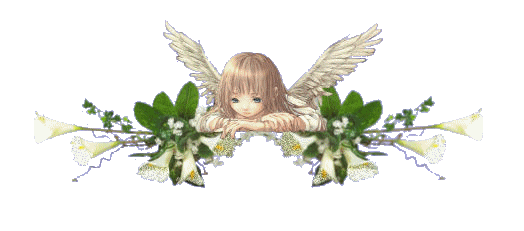 ЗАДАНИЕ КИМа выглядит так:
Из предложений 26-30 выпишите слово, в котором правописание приставки зависит от рядом стоящего согласного.
ЧТО НУЖНО ЗНАТЬ, ЧТОБЫ УСПЕШНО ВЫПОЛНИТЬ ЕГО?
СИСТЕМА ПРИСТАВОК В РУССКОМ ЯЗЫКЕ
ТРИ ГРУППЫ
1 группа: приставки которые пишутся всегда одинаково
2 группа:  приставки, оканчивающиеся на З-С
3 группа: приставки пре- и при-
Приставки, которые пишутся всегда одинаково (1 группа):
ПО, ПРО, НА, ЗА, ПОД, С, ОБ (ОБО), В (ВО), ОТ (ОТО) и другие
ИХ НАПИСАНИЕ НУЖНО ПРОСТО ЗАПОМНИТЬ!
Приставки, оканчивающиеся на з-с 
(2 группа):
ИЗ-ИС,              
БЕЗ-БЕС,
ВЗ-ВС,
РАЗ-РАС и другие
ПОМНИ: 
приставки З 
не бывает!!!
Действуем так: если после приставки 
звонкий – пишем З  (раЗжечь)
Если глухой – пишем С (раСписание)
Приставки ПРЕ- и ПРИ-
(3 группа):
ПРАВОПИСАНИЕ ЭТИХ ПРИСТАВОК ЗАВИСИТ ОТ ЗНАЧЕНИЯ СЛОВА
ПРИСТАВКА  ПРИ-
1 значение- присоединение:  пришил, прибил, прикрутил, приклеил
2 значение – приближение: приехал, прибежал, прискакал, приплыл
3 значение – неполное (незаконченное) действие – приоткрыл, пригорел, присел,
4 значение – «рядом с чем-то» : привокзальный, приморский, пришкольный, придорожный
ПРИСТАВКА  ПРЕ-
1 значение- близко к значению слова «ОЧЕНЬ»: прекрасный (очень красивый), премудрый (очень мудрый)
2 значение -  близко к значению приставки ПЕРЕ-: превратить (переделать), прервать (перервать)
ВАЖНО! 
НАПИСАНИЕ НЕКОТОРЫХ СЛОВ
НУЖНО ПРОВЕРЯТЬ ПО СЛОВАРЮ!
ПРЕЗИДЕНТ
ПРЕМЬЕРа
ПРЕЗЕНТ
ПРЕПАРАТ
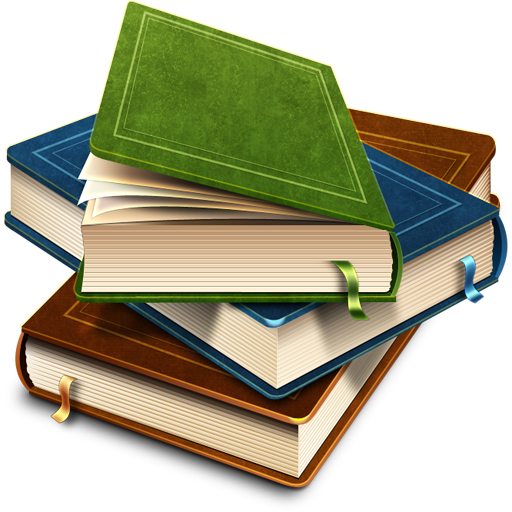 ПАРОНИМЫ
это слова, сходные по звучанию и морфемному составу, но различающиеся лексическим значением. Также обычно ошибочное употребление одного из них вместо другого. Например, адресат — адресант. По аналогии с ложными друзьями переводчика паронимы иногда называются ложными братьями.
прибывать
ПРЕБЫВАТЬ
«находиться»
*Пребывать в хорошем настроении
*Пребывать в деревне
«приближаться»
*Прибывать на станцию
ТРЕНИРУЕМСЯ!
Безвкусица, сжечь дотла (что-нибудь), безжалостный, бесформенный, бесшумный, обтекаемый, воззрение, восстановление, надсмотрщик, наслаждение, восторжествовать, подучить, отблеск, изжога, исподтишка, подписчик, подшипник, бескормица, происшествие, ниспадать, просвещать, сдельщина, предпочтение, предшественник, чересполосица, чересседельник, задвижка, зачинщик, перемирие, перешеек, раззнакомиться, растворять, расщелина, доверенный, доверчивый, расчет, рассчитать, расхвораться, бескровный.
Пре…ставлять, п…радеть, о…ходиться, о…крывать, о…гадывать, о…переться, архи(плут), о…водить, (архи)ерей, по…ходящий, (анти)вегетарианец, по…бородок, (вице)король, (контра)бас, (экс)министр, (контр)революционный, (де)классированный, (фельд)комендант, (контр)адмирал, (супер)фосфат, (суб)ординация, (архи)быстро, (до)петровская эпоха, (кон)гениальный, (контр)удар, меж…американский, о…бивка, обес…лавить, о…севки, о…грузить, о…цедить, по…данный, по…садить, пр…отцовский, пре…дипломный, пр…американский, ра…прекрасный, с…противление, (ультра)звук, пр…щур, о…тереть, о…сохнуть, по…ключить.
Источники
http://www.bitclass.ru/rus/theory/
http://online-language.ru/blog/spelling-prefixes-in-russian/
http://brave-on-ege.ru/2.php